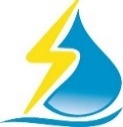 IRSEA
Instituto Regulador dos Serviços de Electricidade e de Água
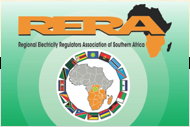 Conferência Anual da RERA/RERA Annual Conference
Transição para Energias Limpas e Renováveis
(Transition to Clean and Renewable Energy)
Palmeiras Suites Hotel, 14 – 15 December 2022, Luanda - Angola
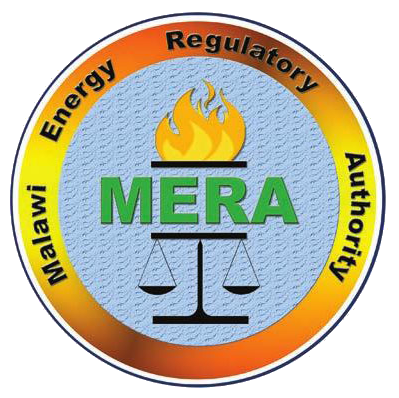 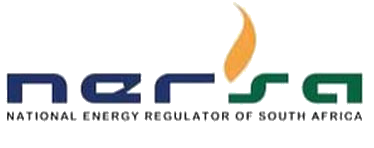 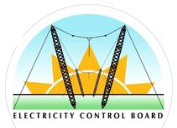 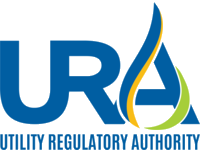 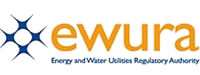 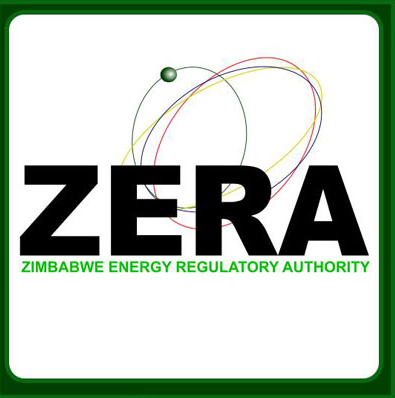 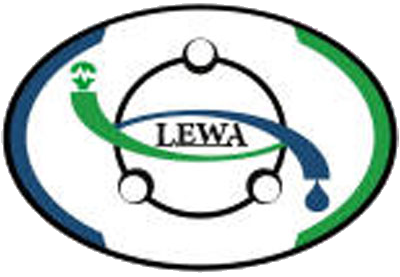 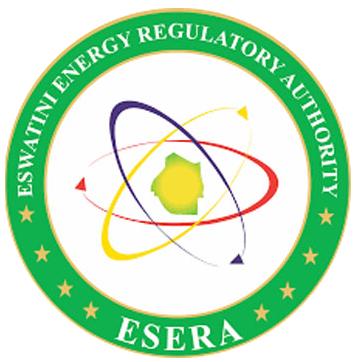 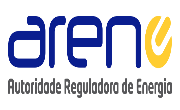 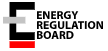 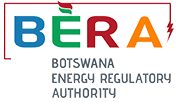 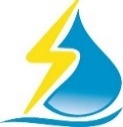 Conferência Anual da RERA
Transição para as Energias Limpas e Renováveis
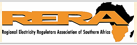 IRSEA
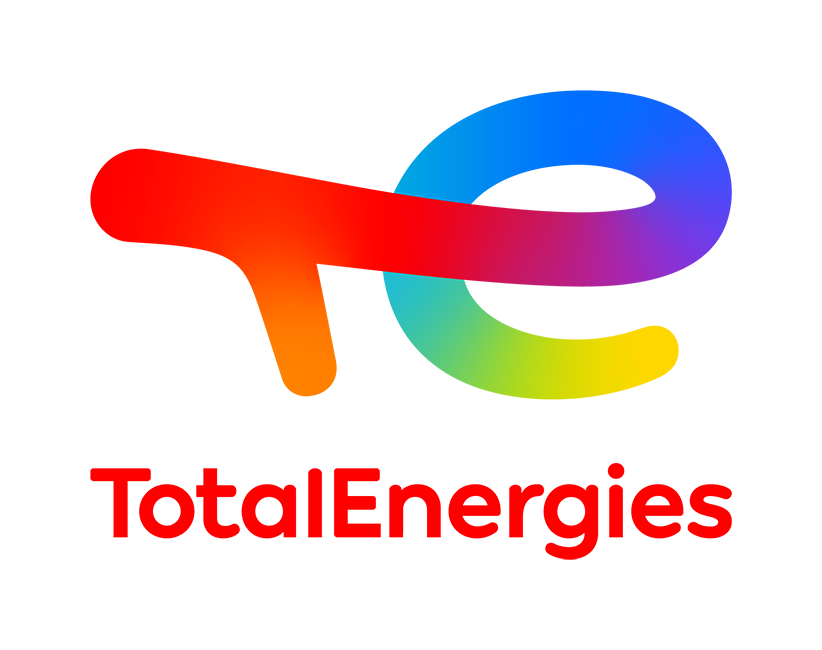 Experience as an Independent Power Producer (IPP)
Gonçalo Anacoreta
Luanda, December 2022
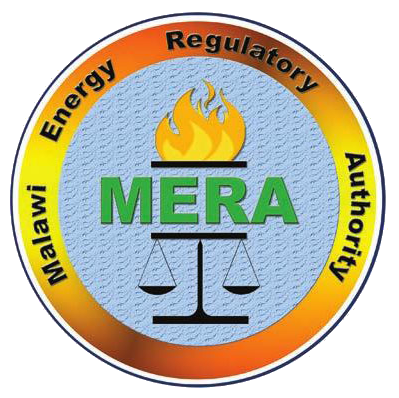 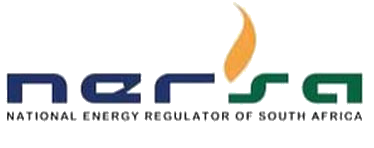 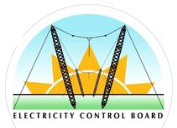 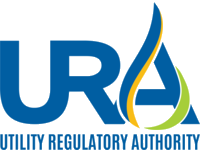 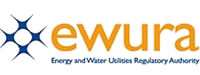 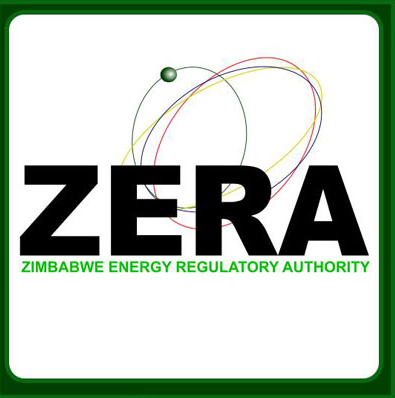 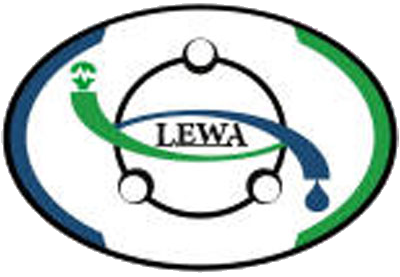 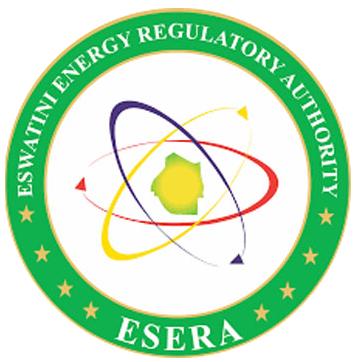 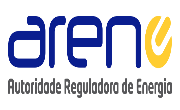 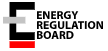 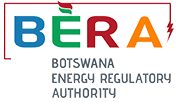 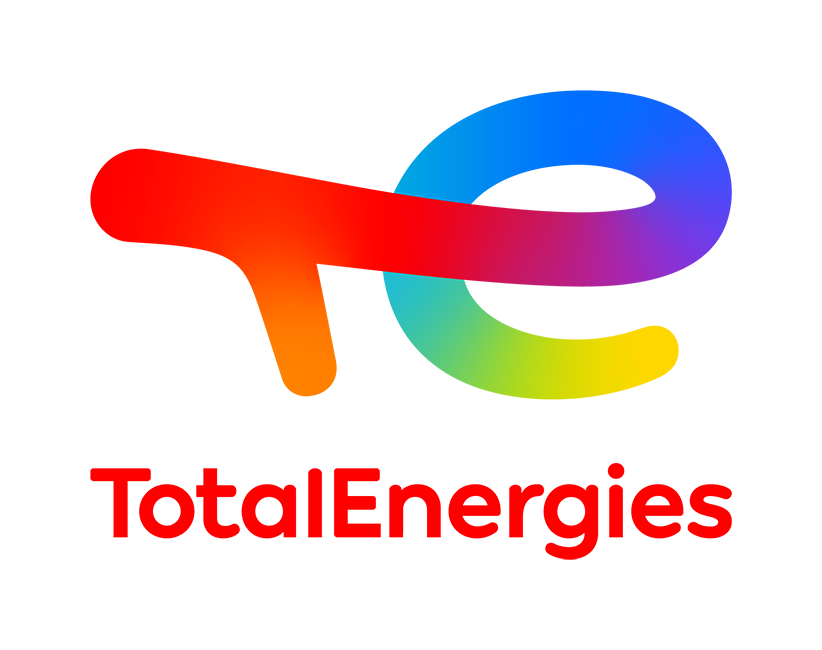 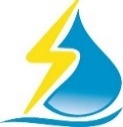 Conferência Anual da RERA
Transição para as Energias Limpas e Renováveis
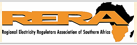 IRSEA
Biografia/Biography
Foto/Picture
Nome/Name: Gonçalo Anacoreta
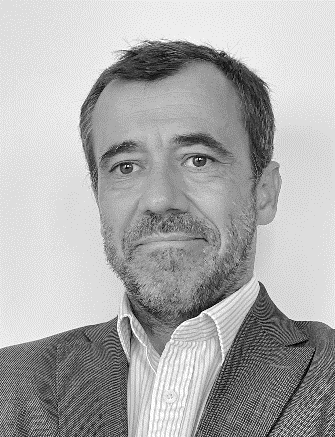 Empresa/company: TotalEnergies
Posição/Position: Renewables Business Development
Trajectória Profissional/Career Path:
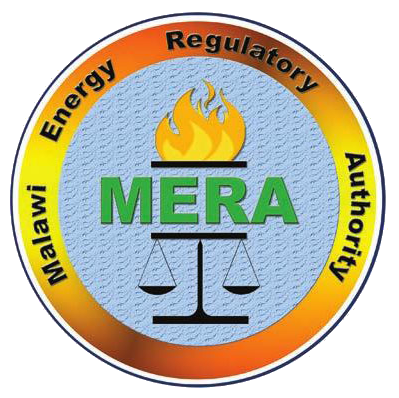 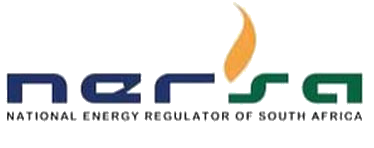 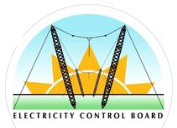 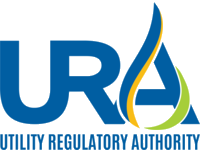 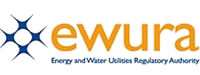 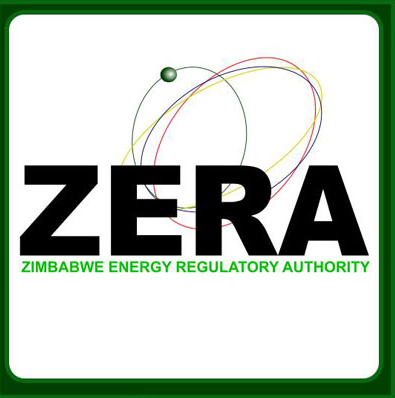 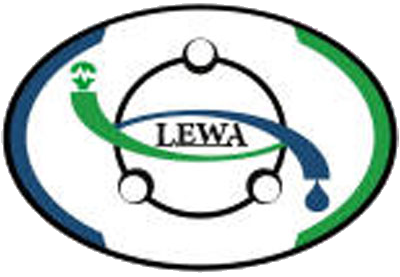 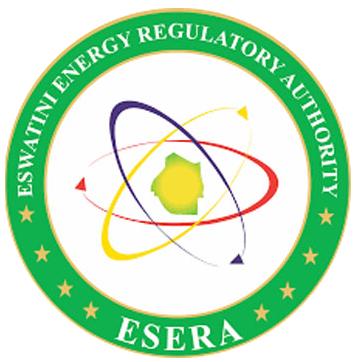 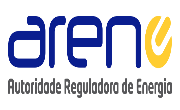 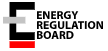 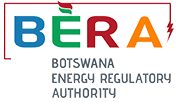 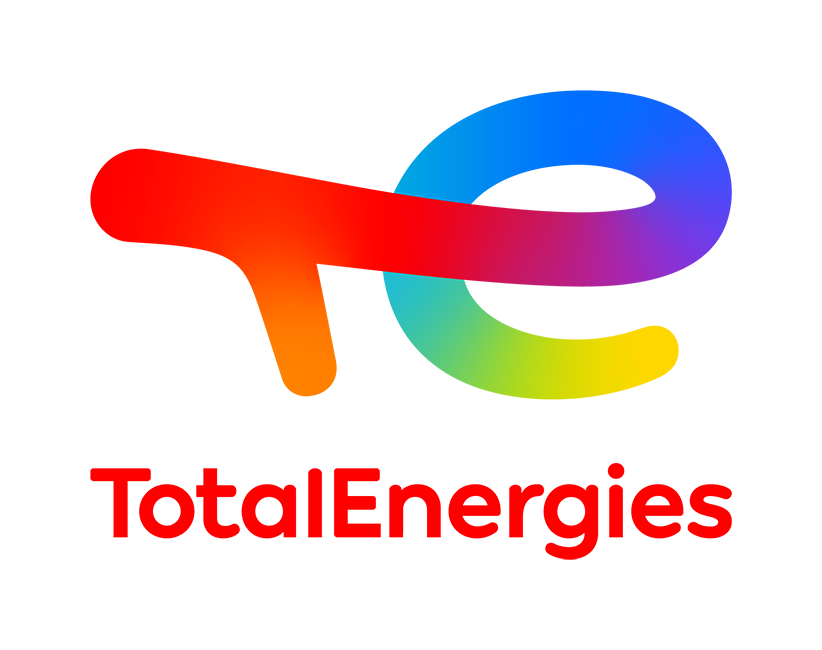 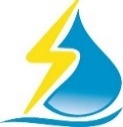 Conferência Anual da RERA
Transição para as Energias Limpas e Renováveis
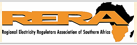 IRSEA
Agenda
TotalEnergies challenges worldwide
TotalEnergies presence in Africa
The renewables goals and approach
The Africa portfolio
The Quilemba project
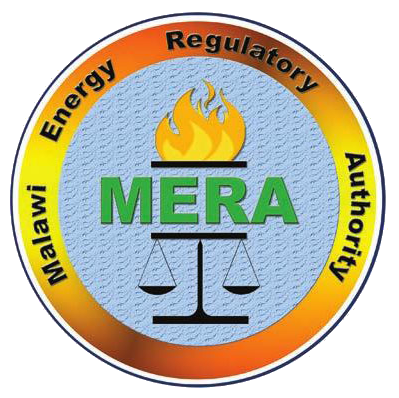 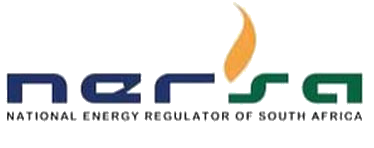 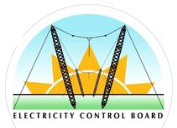 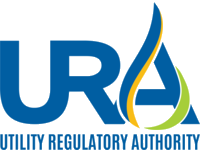 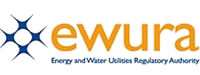 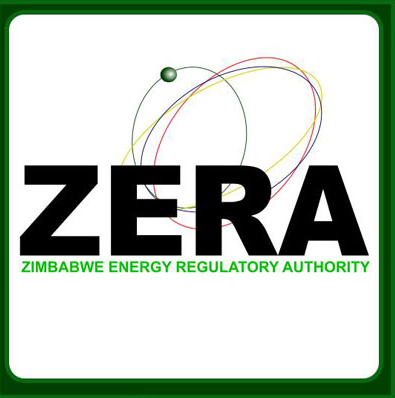 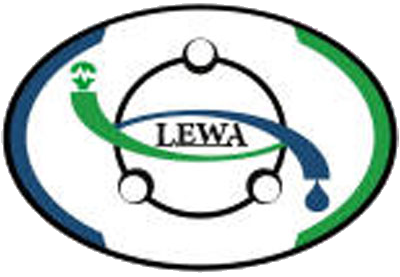 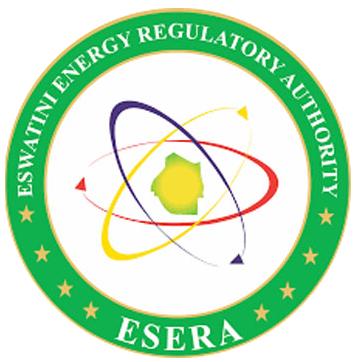 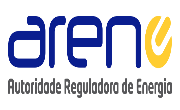 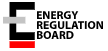 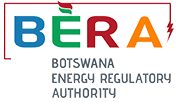 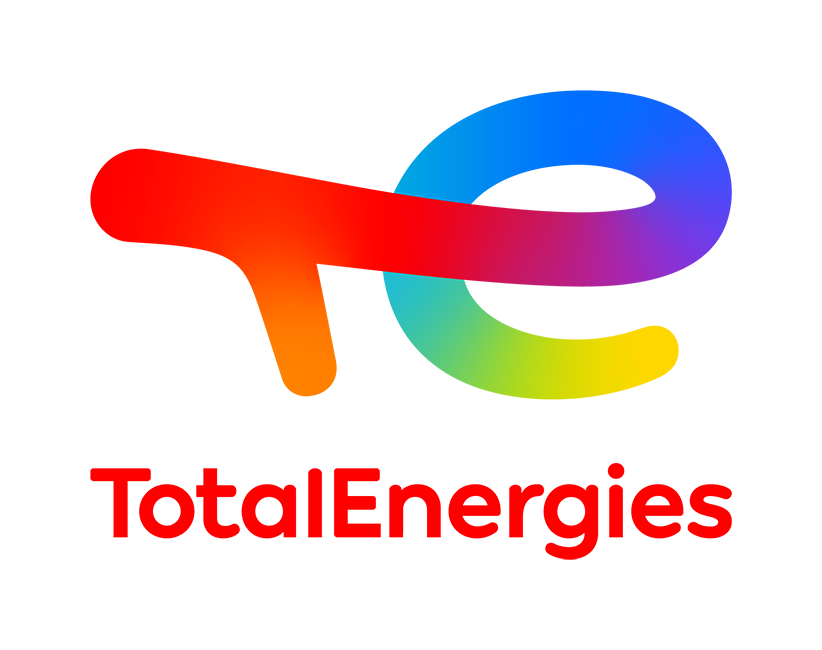 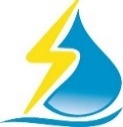 Conferência Anual da RERA
Transição para as Energias Limpas e Renováveis
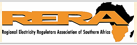 IRSEA
Energy is reinventing itself, so are we
TotalEnergies’ purpose is to supply more affordable, more available and cleaner energyto as many people as possible
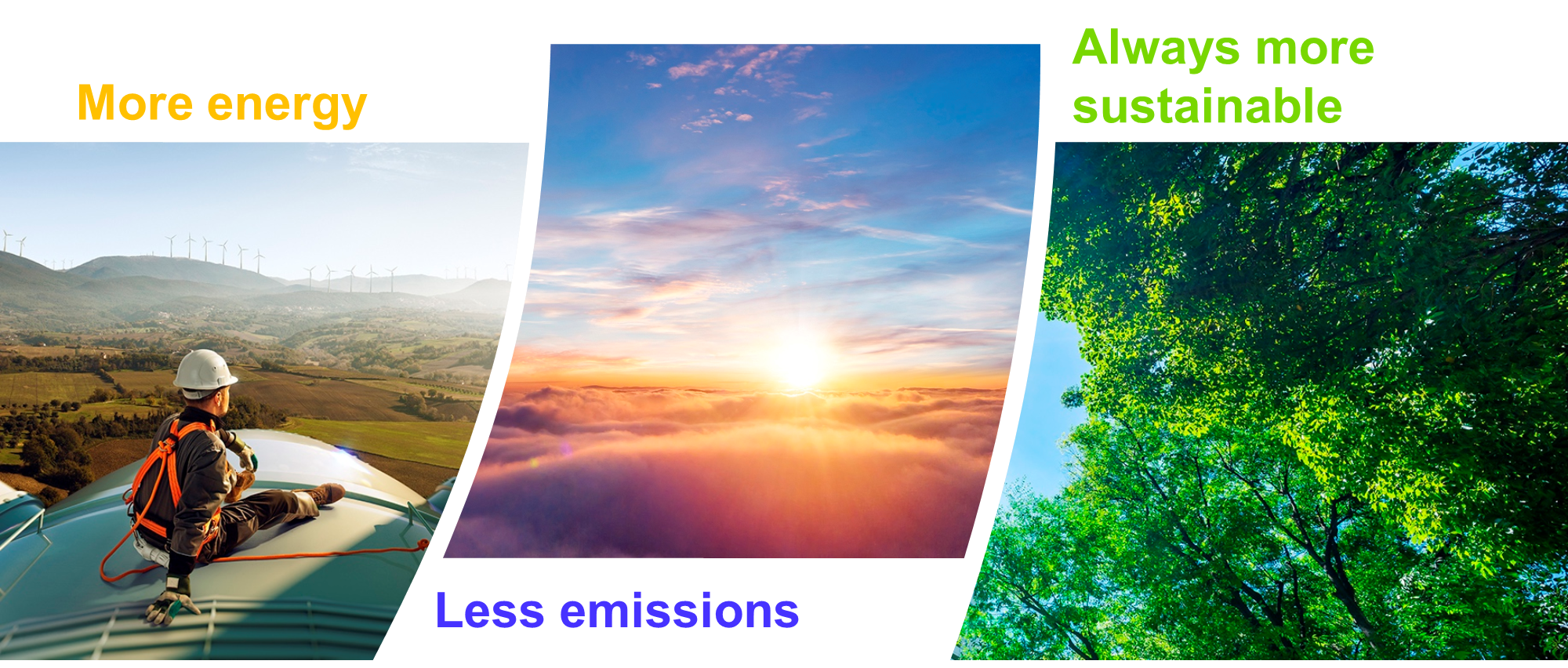 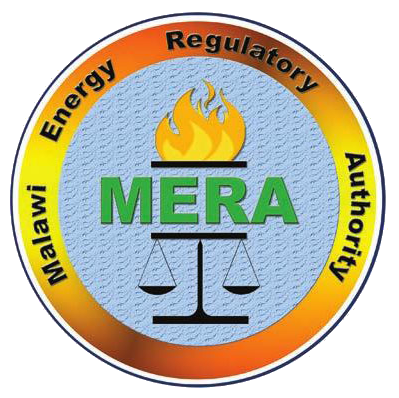 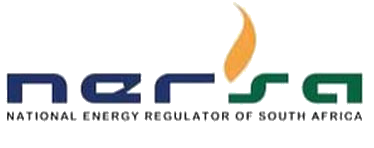 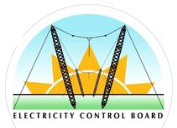 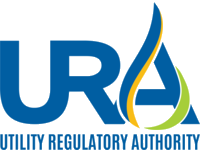 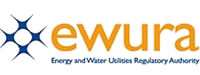 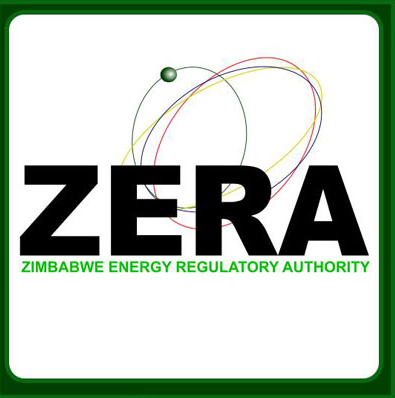 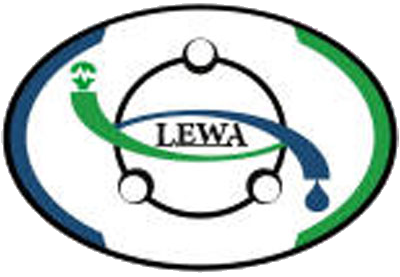 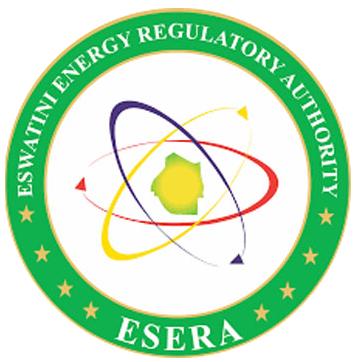 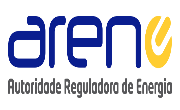 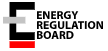 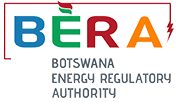 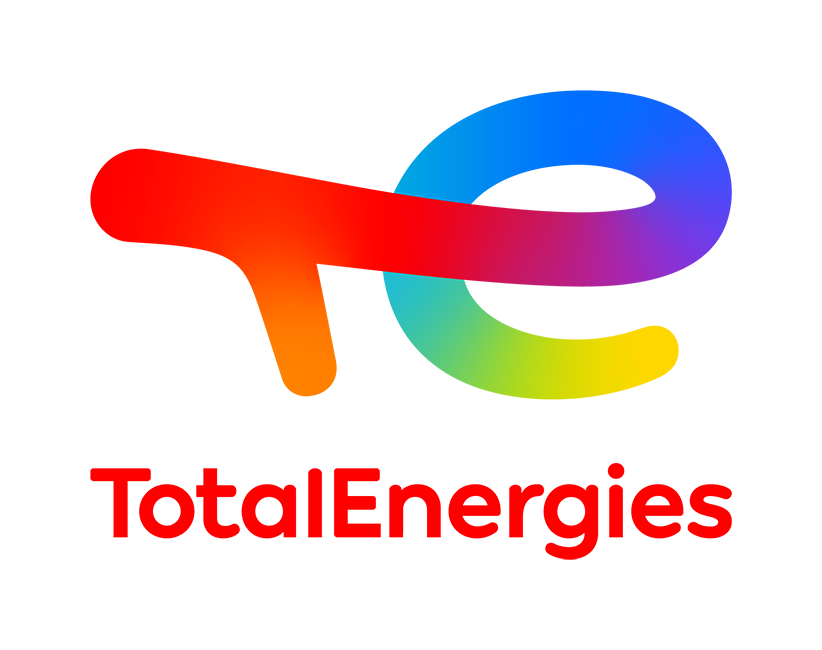 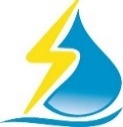 Conferência Anual da RERA
Transição para as Energias Limpas e Renováveis
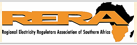 IRSEA
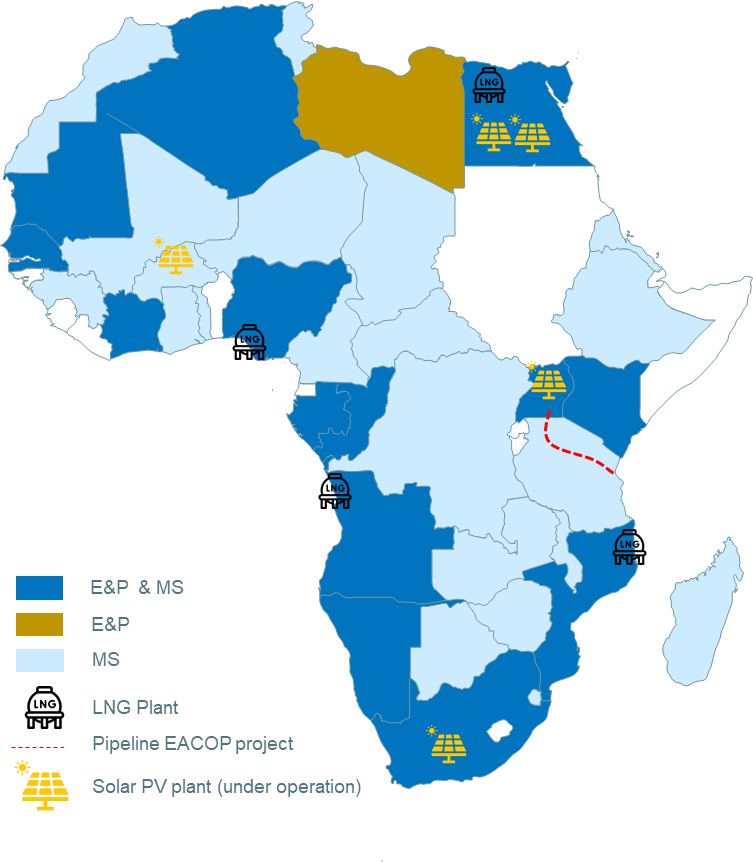 TotalEnergies in Africa
Multi-energies in a glance
Active in 40 Countries
Leader with 16% of Market Share in 2021 for petroleum products
Close to 4600 Service Stations in 40 countries
600 MW of Renewable Energy Portfolio (100 MW installed)
Plating of more than one million tree on the Batéké Plateaux

In terms of Oil & Gas
19% of the company’s PRODUCTION
16% of the company’s proven RESERVES
30% of the company’s BUDGET EXPLORATION
1st DEEP OFFSHORE operations

In terms of Renewables
5 photovoltaic solar plants in operation
Several solar plants under development

Carbon Neutrality initiatives
Reducing flaring 
Reduce fuel gas consumption though efficiency
Minimizing new projects’ emissions
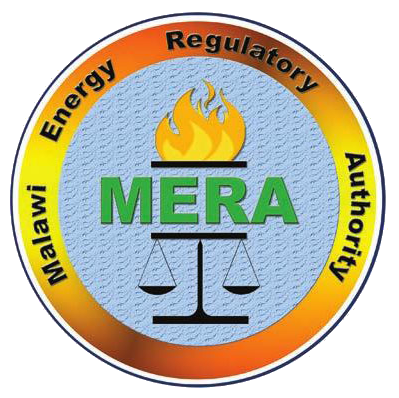 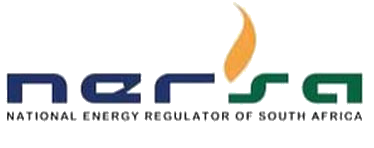 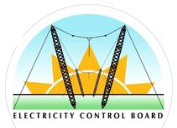 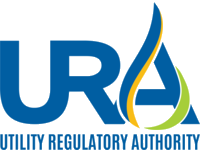 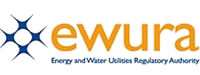 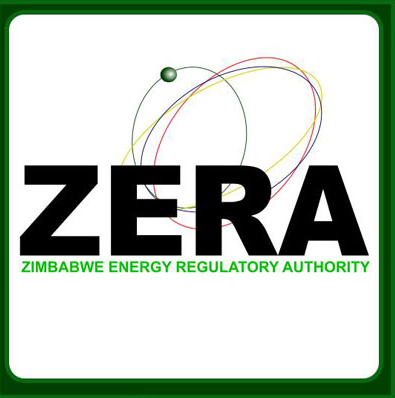 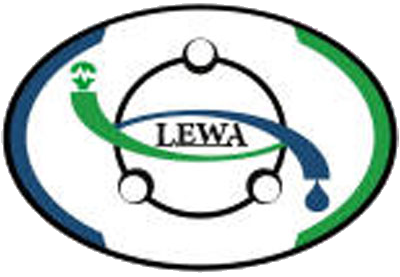 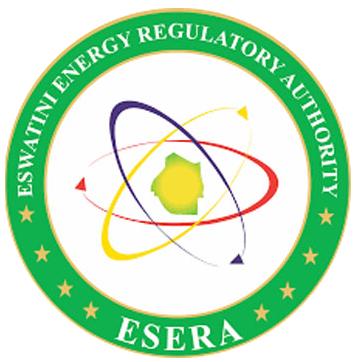 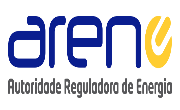 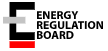 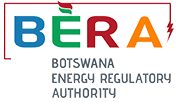 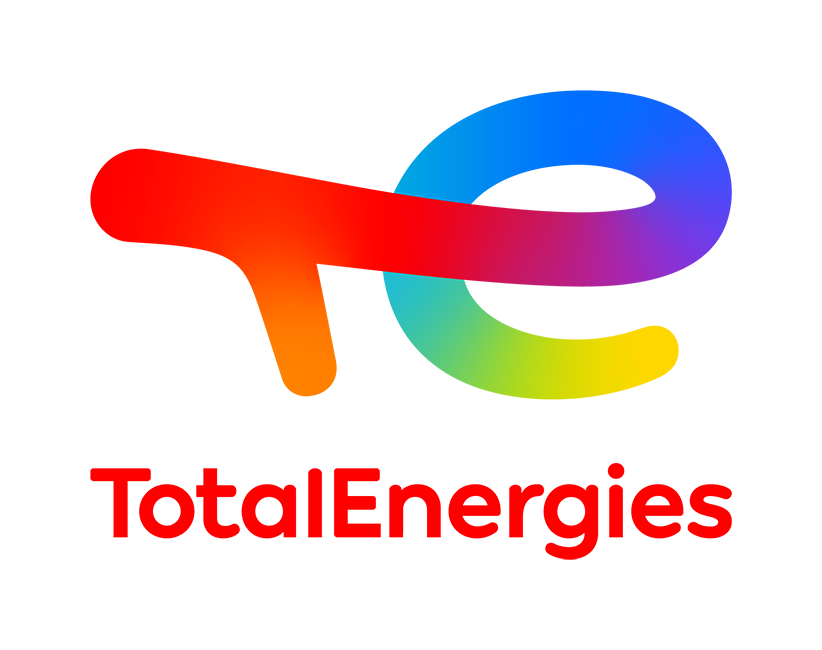 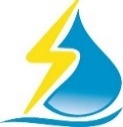 Conferência Anual da RERA
Transição para as Energias Limpas e Renováveis
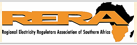 IRSEA
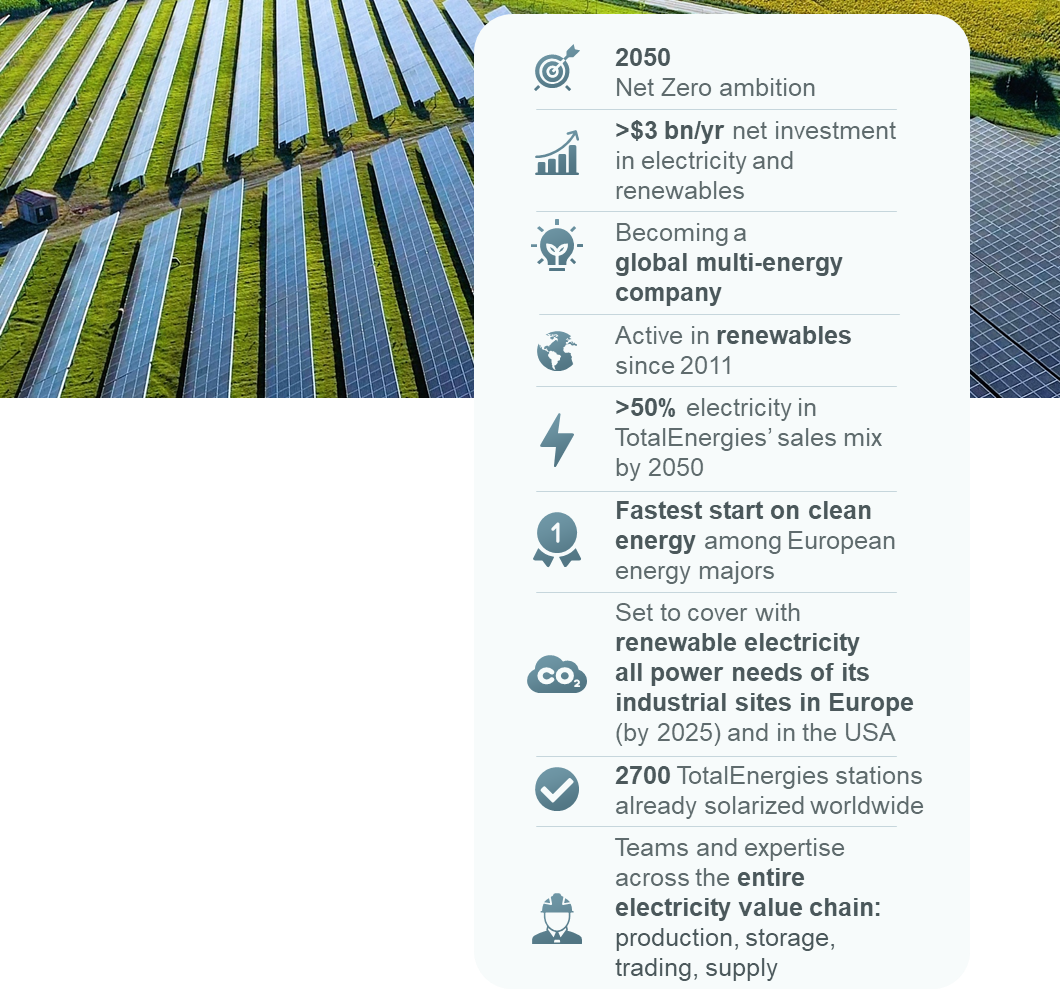 Getting to net zero:
more energy less carbon
Becoming one of the top 5 Renewable players
Gross capacity
100 GW
>10 GW*
35 GW
2021
2030
2025
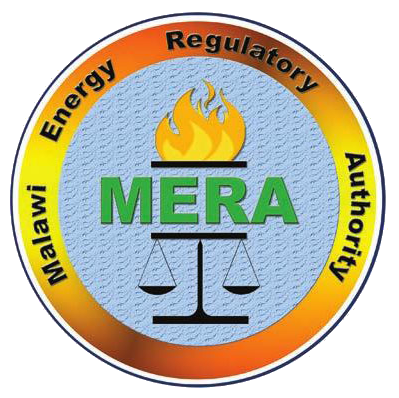 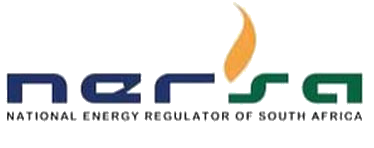 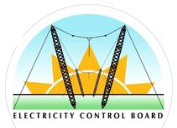 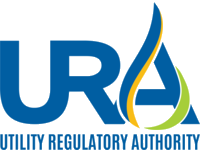 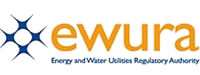 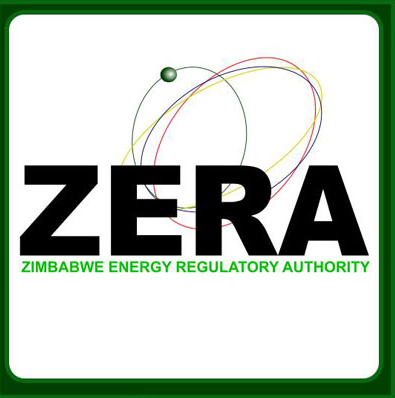 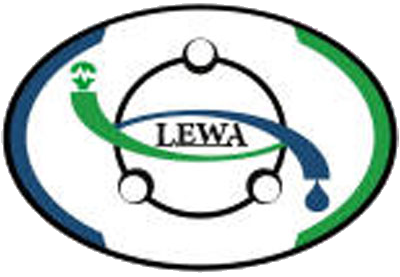 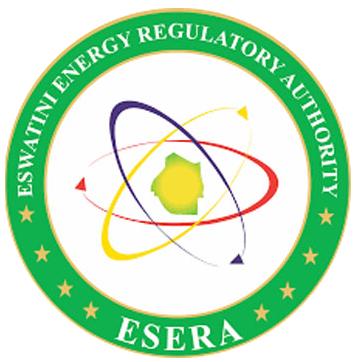 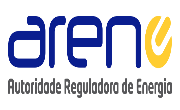 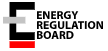 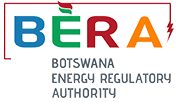 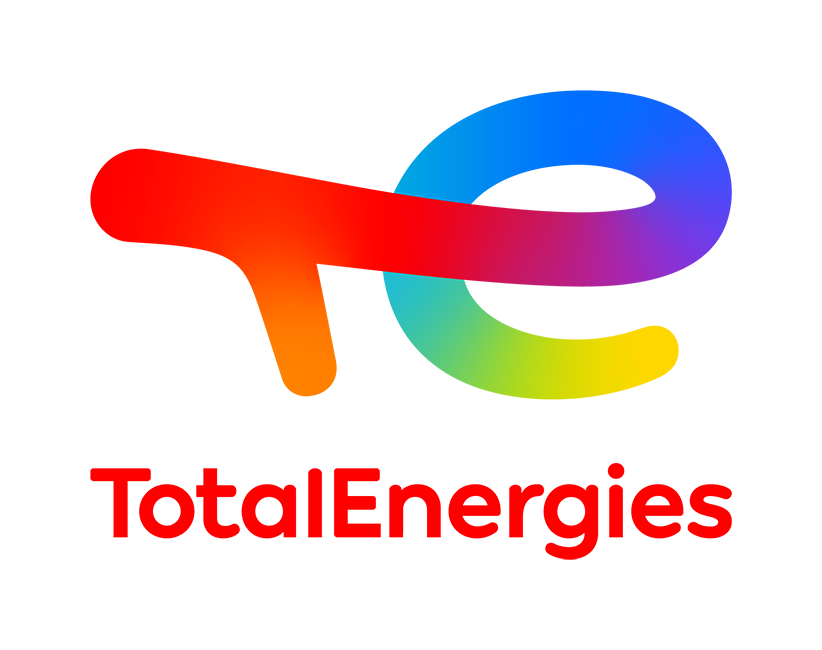 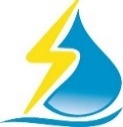 Conferência Anual da RERA
Transição para as Energias Limpas e Renováveis
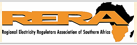 IRSEA
Beyond 2025:
leveraging the Company’s worldwide presence
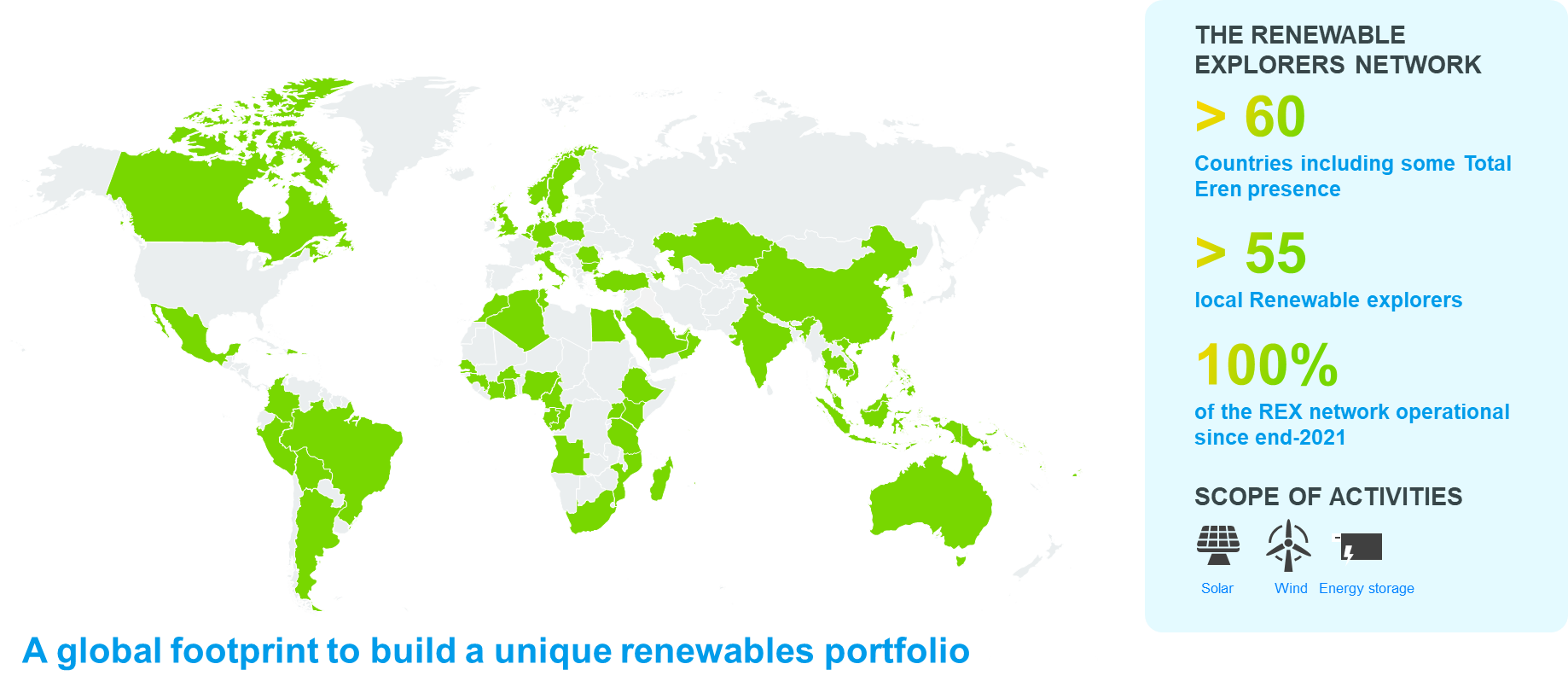 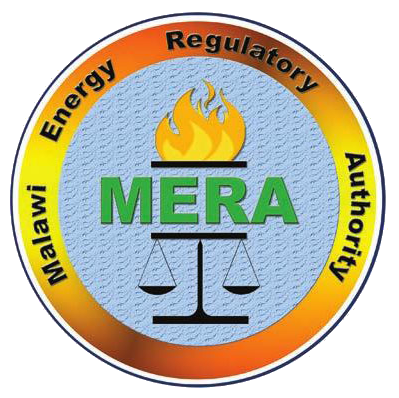 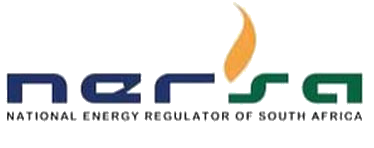 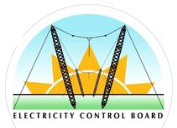 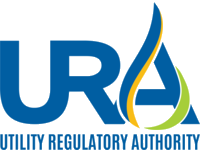 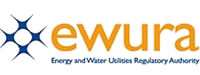 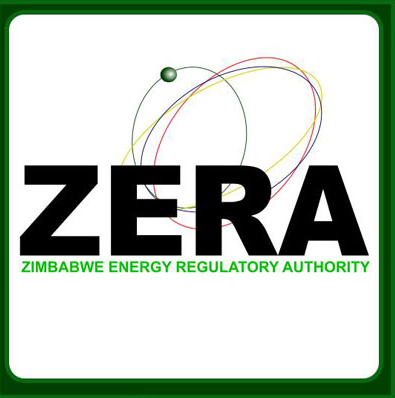 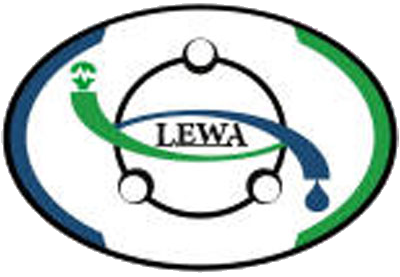 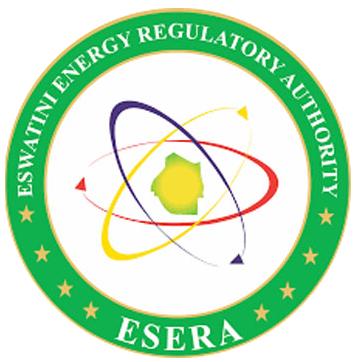 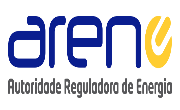 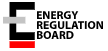 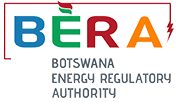 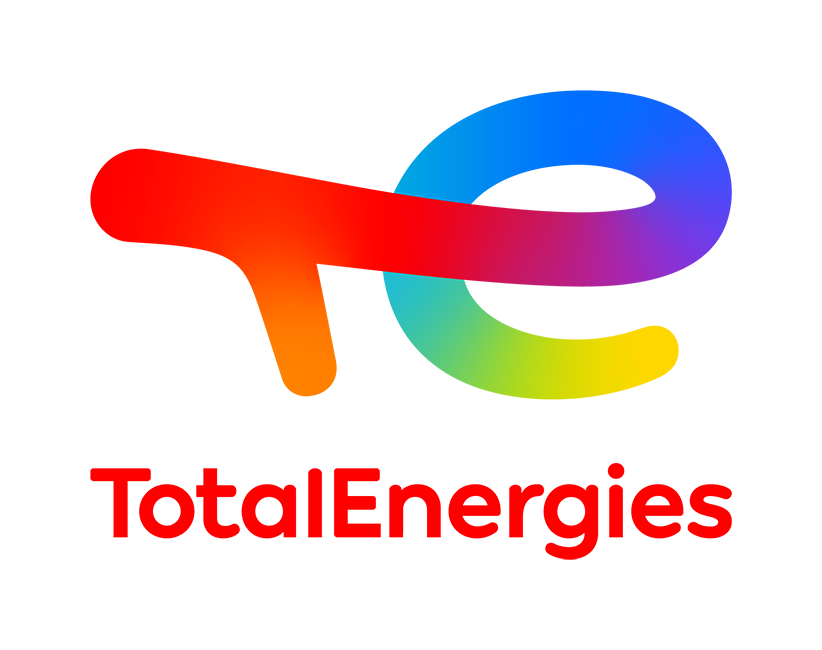 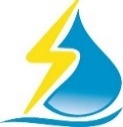 Conferência Anual da RERA
Transição para as Energias Limpas e Renováveis
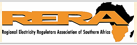 IRSEA
TotalEnergies Renewable in Africa
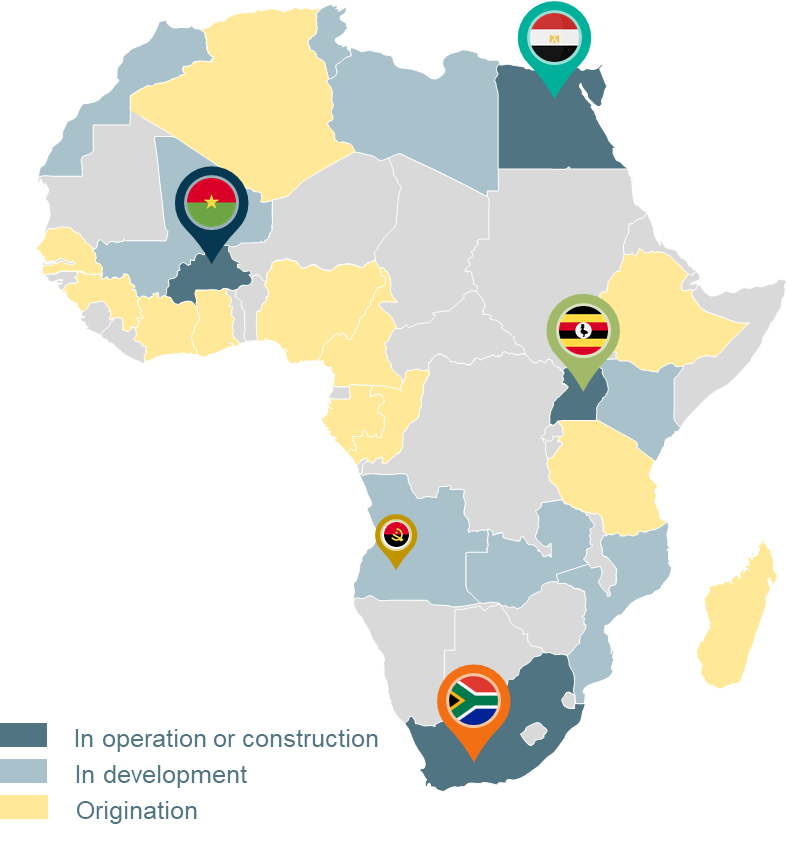 Photovoltaic power plants in operation
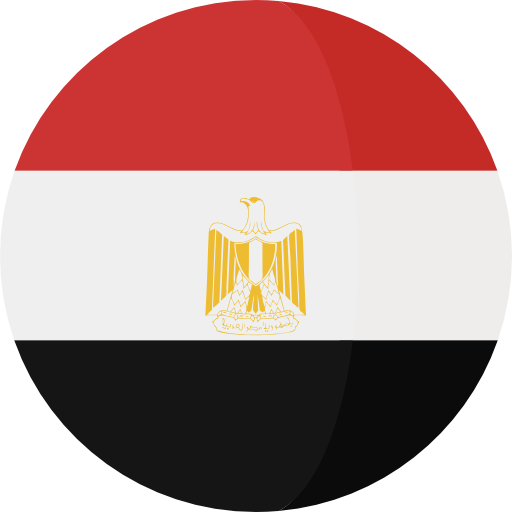 Egypt | BENBAN (2 x 63 MWc)
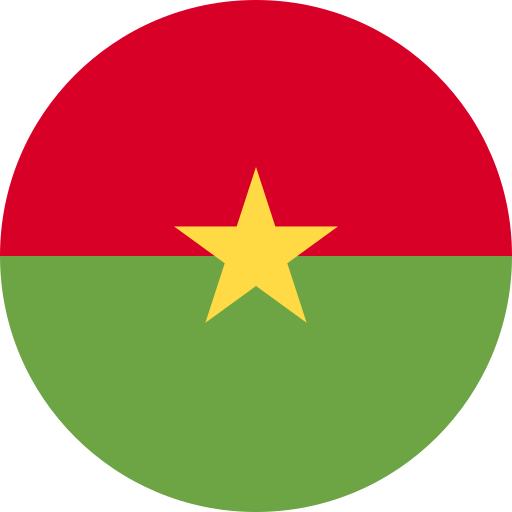 Burkina Faso | ESSAKANE (15 MWc)
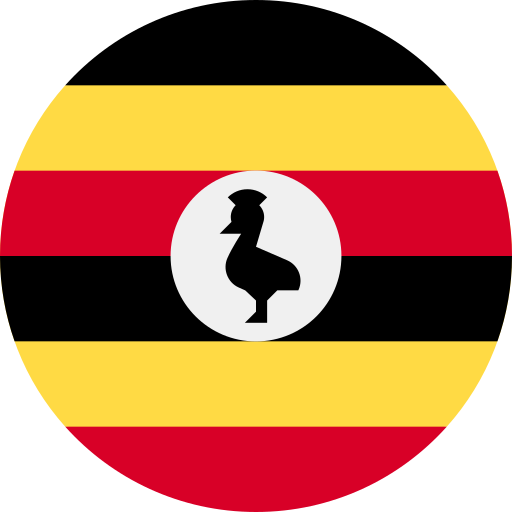 Uganda | SOROTI (10 MWc)
South Africa | PRIESKA (86 MWc)
Several projects at development stage, one in Angola
Angola | QUILEMBA (35 MWc)
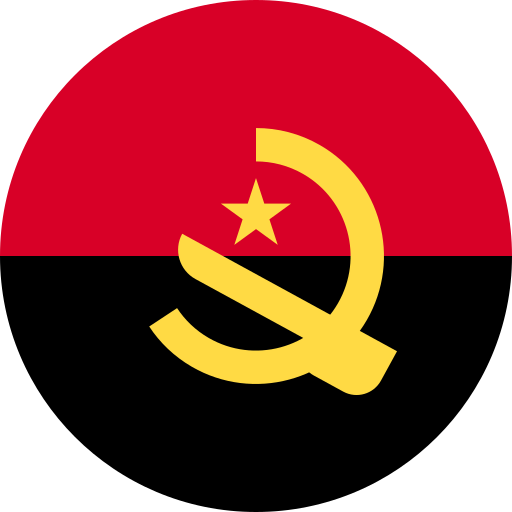 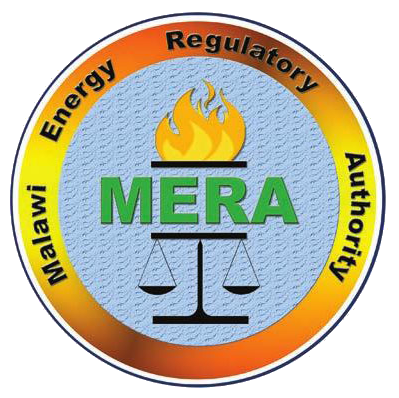 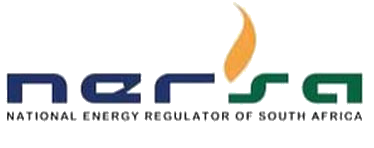 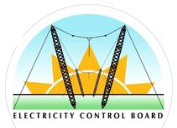 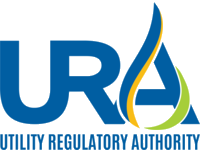 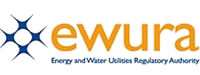 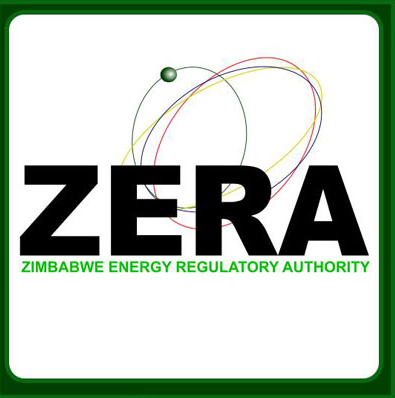 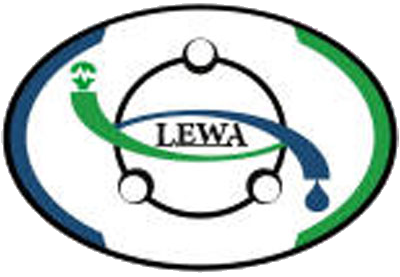 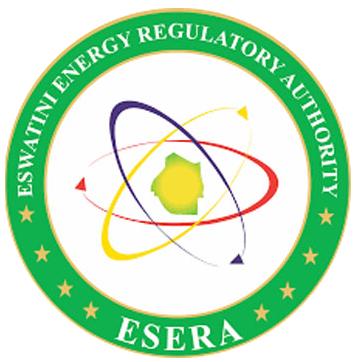 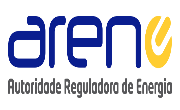 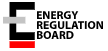 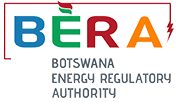 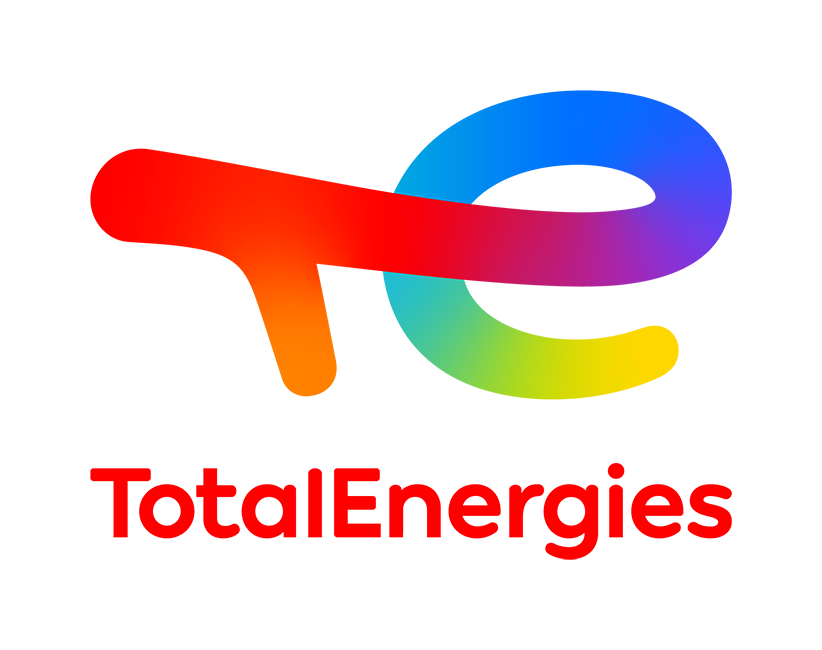 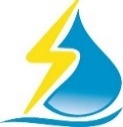 Conferência Anual da RERA
Transição para as Energias Limpas e Renováveis
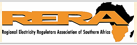 IRSEA
Quilemba Solar project 
Project milestones
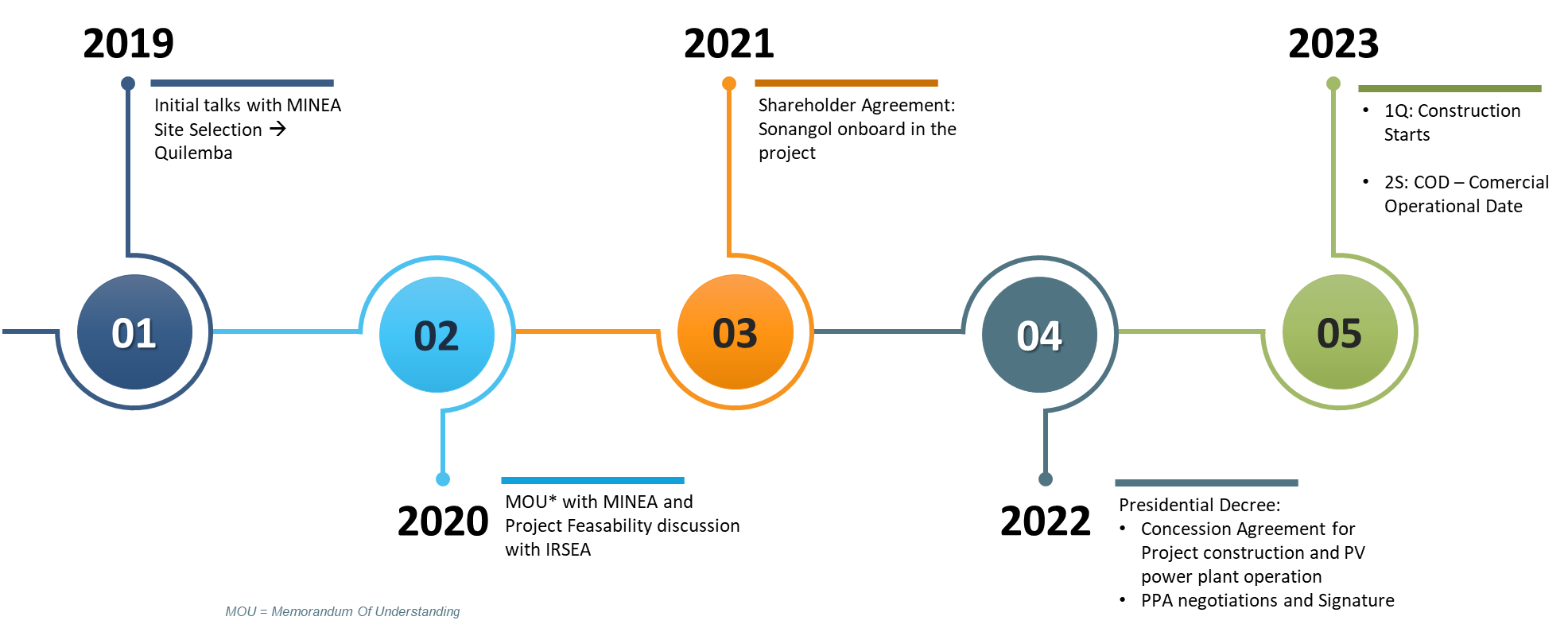 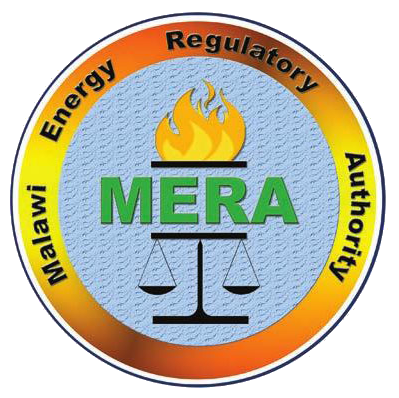 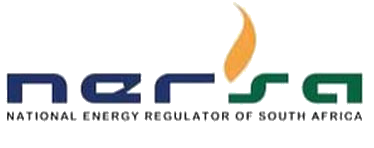 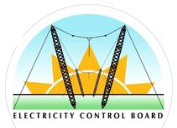 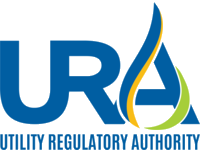 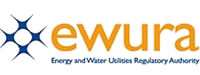 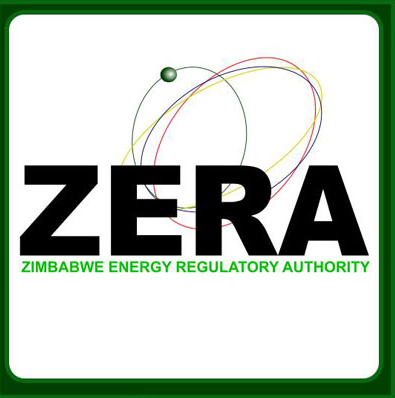 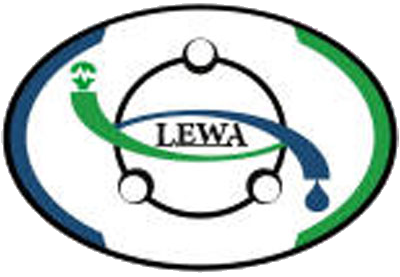 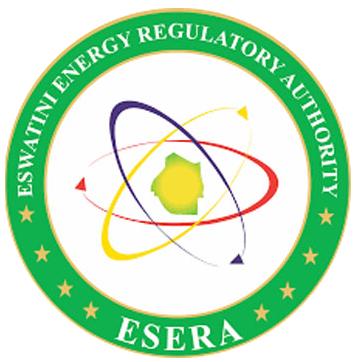 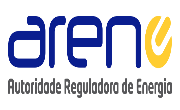 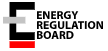 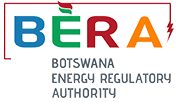 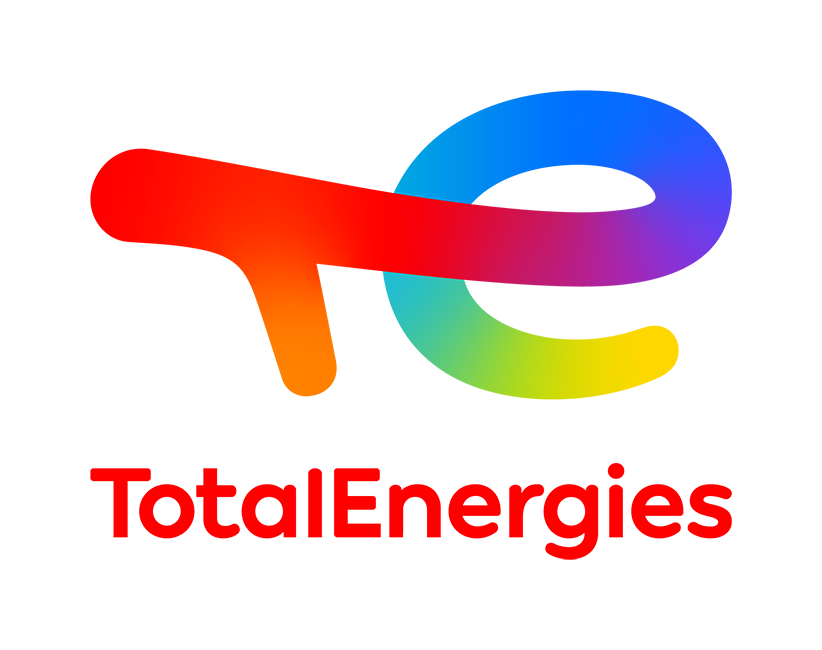 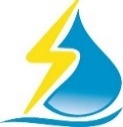 Conferência Anual da RERA
Transição para as Energias Limpas e Renováveis
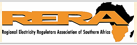 IRSEA
Quilemba Solar project 
Main figures
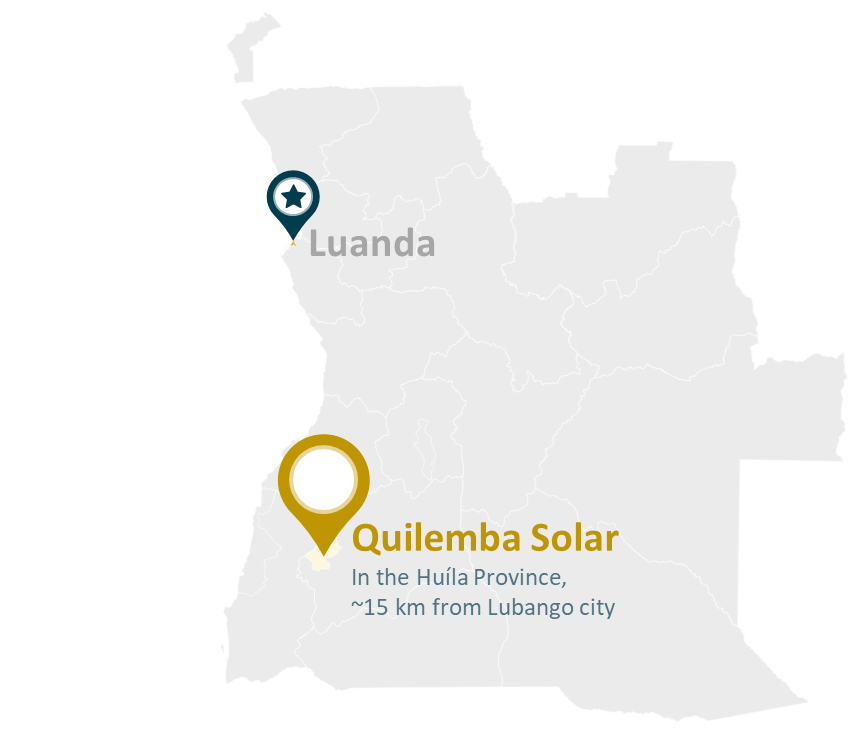 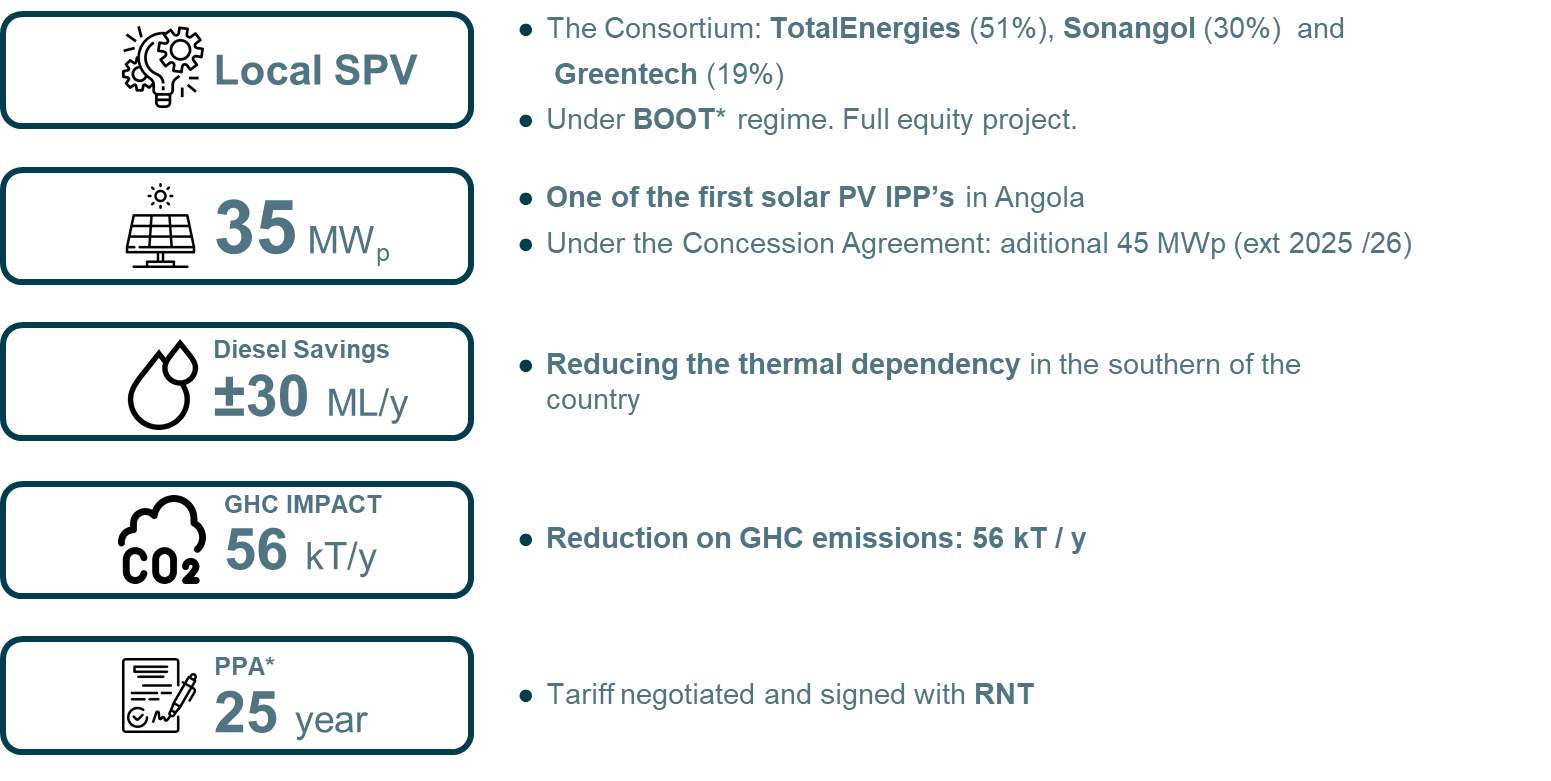 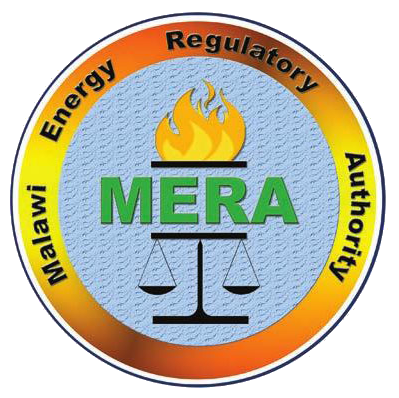 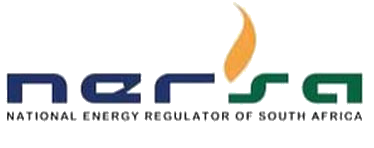 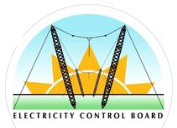 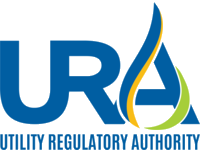 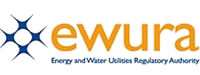 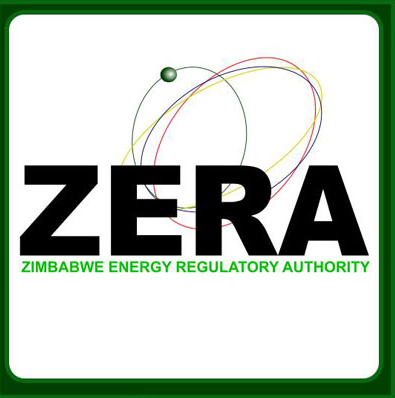 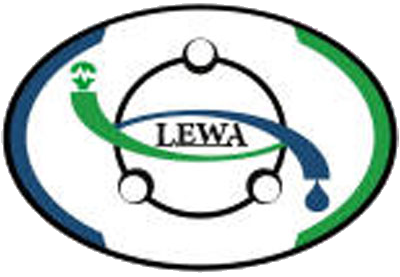 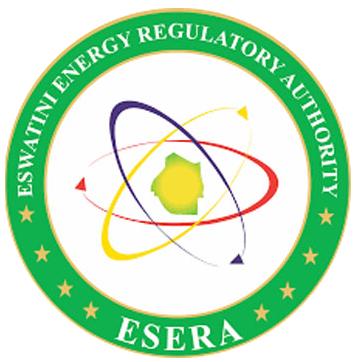 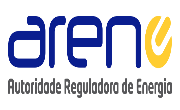 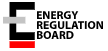 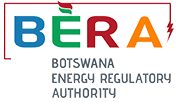 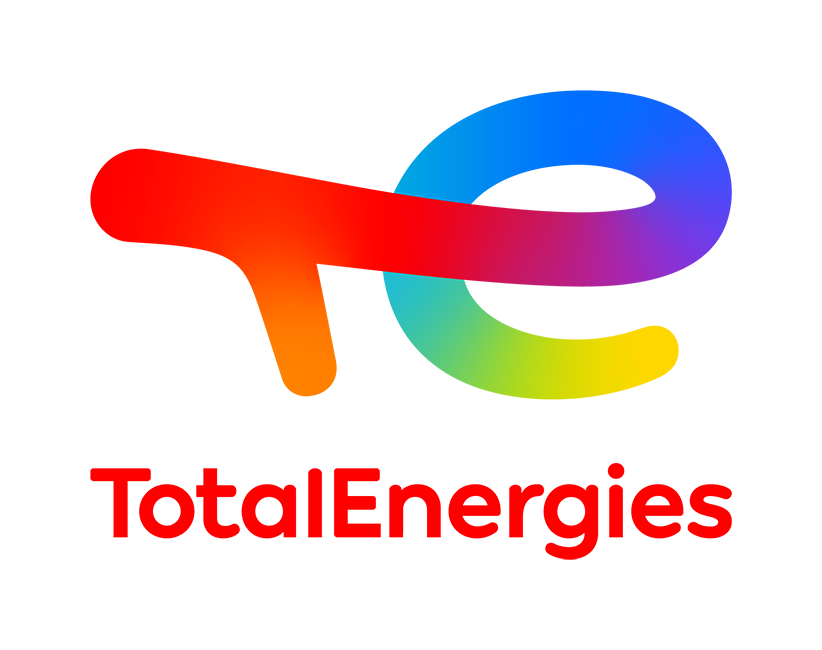 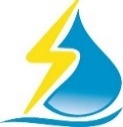 Conferência Anual da RERA
Transição para as Energias Limpas e Renováveis
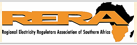 IRSEA
Thank YouObrigadoMerci BeaucoupAsante Sana
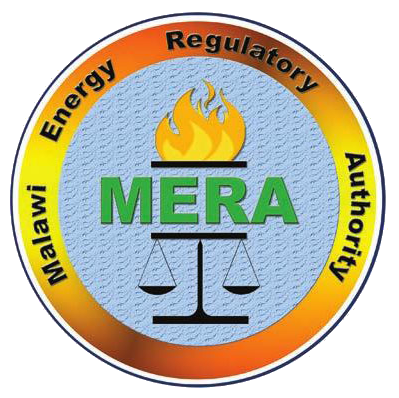 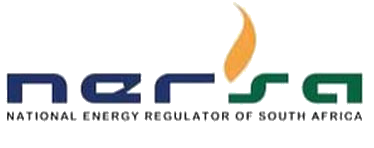 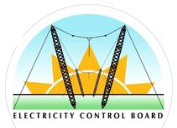 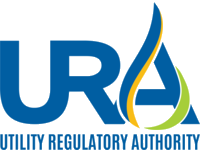 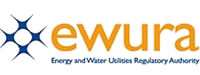 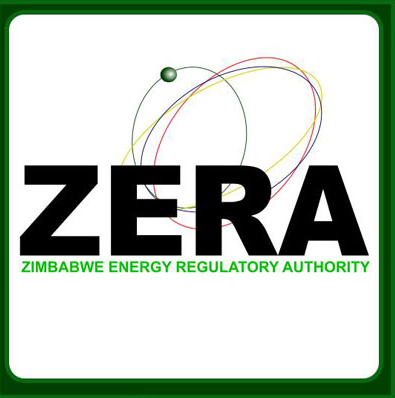 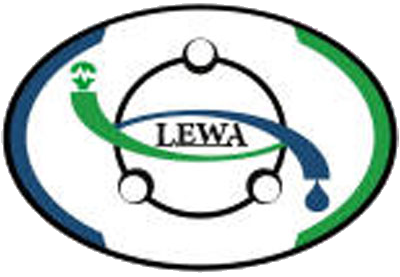 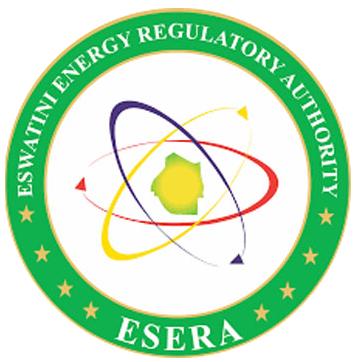 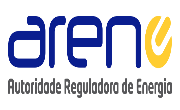 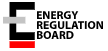 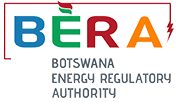